XV KONFERENCJA PEŁNO(S)PRAWNY STUDENT
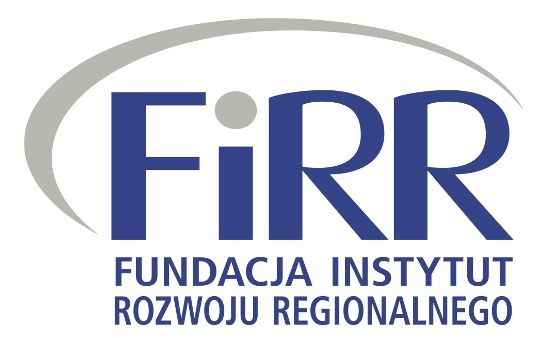 Koncepcja Ustawy o wyrównywaniu szans osób z niepełnosprawnościami w perspektywie funkcjonowania uczelni wyższych
1. Polska droga do Konwencji ONZ o prawach osób   niepełnosprawnych
Działania przedstawicieli środowisk osób z niepełnosprawnościami o ratyfikacje przez Polskę Konwencji ONZ o prawach osób z niepełnosprawnościami 
Ratyfikacja Konwencji ONZ o prawach osób niepełnosprawnych 
Ruch Kongresowy – organizacja pierwszego Kongresu Osób z Niepełnosprawnościami w 2015 roku oraz wypracowane Założenia dla projektów ustaw – Nowy System Wsparcia 
Społeczny Raport Alternatywny z realizacji Konwencji w Polsce 
Komentarz Generalny do raportu z realizacji Konwencji
2. Od czego zacząć?
Zmiana systemu orzecznictwa- ujednolicenie systemu oraz skupienie się na wsparciu, a nie na dysfunkcji 
Kto wejdzie do nowego systemu wsparcia? Orzekanie o niesamodzielności?   
Czy system oparty na wypracowanej przez ruch kongresowy koncepcji systemu orzecznictwa, w którym orzekałoby się o potrzebie wsparcia w poszczególnych sferach i jego zakresie?
3. Co się wydarzyło w tym czasie?
Ustawa z 4 kwietnia 2019 r. o dostępności cyfrowej stron internetowych i aplikacji mobilnych podmiotów publicznych  
USTAWA z 19 lipca 2019 r. o zapewnianiu dostępności osobom ze szczególnymi potrzebami 
Powyższe akty prawa wprowadzają mechanizm sankcji oraz monitorowania dostępności
4. Gdzie jesteśmy? (1)
Realizacja projektu pt. „Opracowanie projektu ustawy wdrażającej Konwencję o prawach osób niepełnosprawnych o proponowanej nazwie: Ustawa o wyrównywaniu szans osób z niepełnosprawnościami wraz z Oceną Skutków Regulacji i uzasadnieniem, jak też propozycji zmian legislacyjnych podążających za nową ustawą”
Projekt współfinansowany ze środków Unii Europejskiej w ramach Programu Operacyjnego Wiedza Edukacja Rozwój, Oś Priorytetowa II Efektywne polityki publiczne dla rynku pracy, gospodarki i edukacji, Działanie 2.6 Wysoka jakość polityki na rzecz włączenia społecznego i zawodowego osób niepełnosprawnych
Czas trwania: 01.09.2021 – 30.09.2023
5. Gdzie jesteśmy? (2)
Partnerzy: 
Ministerstwo Rodziny i Polityki Społecznej (Lider)
Polskie Forum Osób z Niepełnosprawnościami (Partner społeczny)
Fundacja Instytut Rozwoju Regionalnego (Partner społeczny)
Uniwersytet Warszawski (Partner ekonomiczny)
Szkoła Główna Handlowa w Warszawie (Partner ekonomiczny)
Fundacja Naukowa Instytut Badań Strukturalnych (Partner ekonomiczny)
6. Cel projektu (1)
Projekt polega na przygotowaniu projektu ustawy wdrażającej Konwencję o prawach osób niepełnosprawnych 
Ratyfikacja Konwencji ONZ nałożyła na Polskę stały obowiązek usuwania barier, które napotykają osoby z niepełnosprawnościami w realizacji swoich praw
7. Cel projektu (2)
Opracowanie, a następnie przyjęcie ustawy o wyrównywaniu szans osób z niepełnosprawnościami będzie służyło zapewnieniu pełniejszej możliwości realizacji prawa do godnego i niezależnego życia przez każdą osobę z niepełnosprawnościami poprzez wsparcie wdrażania postanowień Konwencji ONZ o prawach osób niepełnosprawnych i wzmocnienia dotychczasowych mechanizmów wdrażania Konwencji.
8. Etapy projektu (1)
Kamienie milowe projektu:
Analiza faktyczna sytuacji osób z niepełnosprawnościami - 09-12.2021
Przygotowanie projektu nowej ustawy wdrażającej Konwencję ONZ o prawach osób niepełnosprawnych w Polsce - 12.2021-07.2022
Przeprowadzenie konsultacji społecznych wypracowanego projektu ustawy wraz z Oceną Skutków Regulacji (OSR) i innych zmian legislacyjnych - 05-10.2022
9. Etapy projektu (2)
Analiza uwag z konsultacji i dokonanie, w oparciu o wyniki konsultacji społecznych, ewentualnych modyfikacji pierwotnych projektów dokumentów - 10-12.2022
Przeprowadzenie procesu legislacyjnego projektu ustawy o wyrównywaniu szans osób z niepełnosprawnościami i dokumentów towarzyszących - 12.2022-07.2023
Upowszechnianie informacji na temat nowych rozwiązaniach legislacyjnych wynikających z ustawy o wyrównywaniu szans osób z niepełnosprawnościami - 08-09.2023
10. Znaczenie nowej Ustawy dla uczelni oraz studentów/studentek z niepełnosprawnościami?
Implementacja zapisów nowej ustawy na Uczelni
Zmiana systemu organizacji wsparcia dla studentów/studentek  na Uczelni?
Zmiana sposobu wydatkowania dotacji
Zmiana jakości życia osób z niepełnosprawnościami
11. Udział przedstawicieli/przedstawicielek w tworzeniu zapisów nowej ustawy
Konsultacje społeczne maj – październik 2022 r. 
Pogłębiony charakter konsultacji - różnorakie sposoby pozyskania opinii o projekcie ustawy i wypracowanych w niej propozycjach, aby zapewnić możliwość uczestnictwa różnych środowisk osób z niepełnosprawnościami. 
Opinia Krajowej Rady Konsultacyjnej do Spraw Osób Niepełnosprawnych, Polskiej Rady Języka Migowego oraz Rady Dostępności. 
Raport po konsultacjach społecznych 
Kontakt: Fundacja Instytut Rozwoju Regionalnego  www.firr.org.pl
Pełno(s)prawny Student XVOnline, 2 grudnia 2021 r.
Partner:
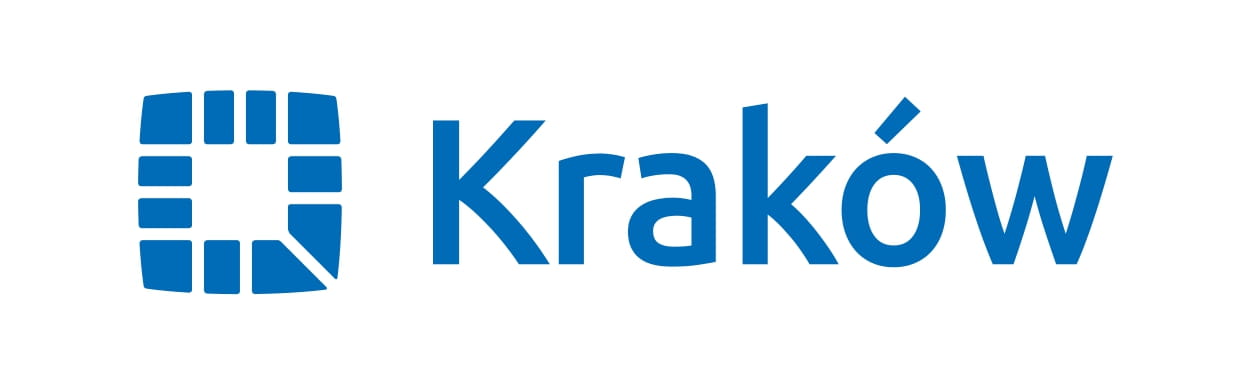 Patroni honorowi:
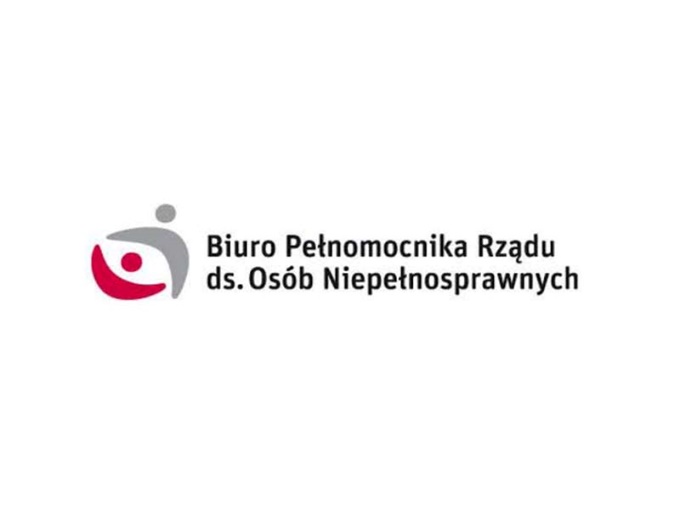 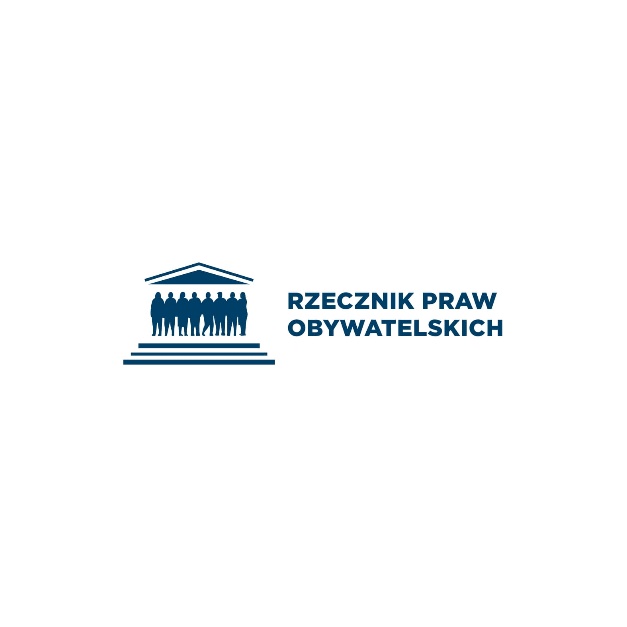 Patroni medialni:
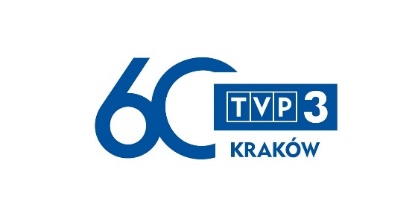 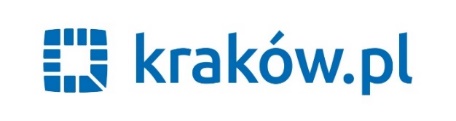 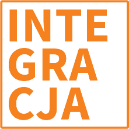 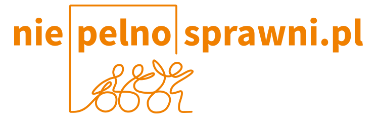 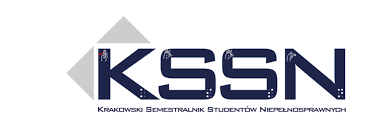 DZIĘKUJĘ ZA UWAGĘ!